Jacobi Method for the Real Symmetric Matrix Eigenproblem
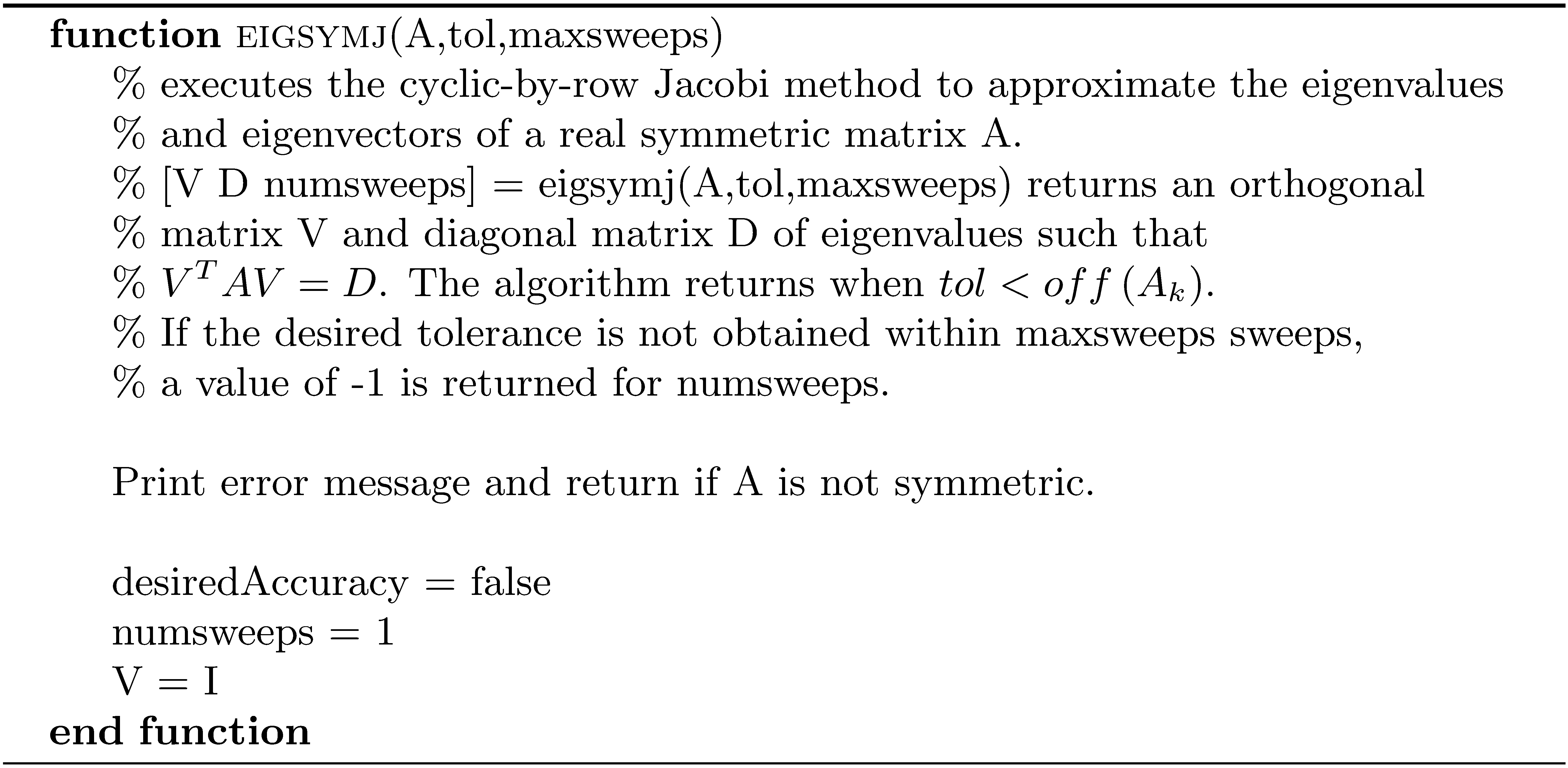 Jacobi Method for the Real Symmetric Matrix Eigenproblem (continued)
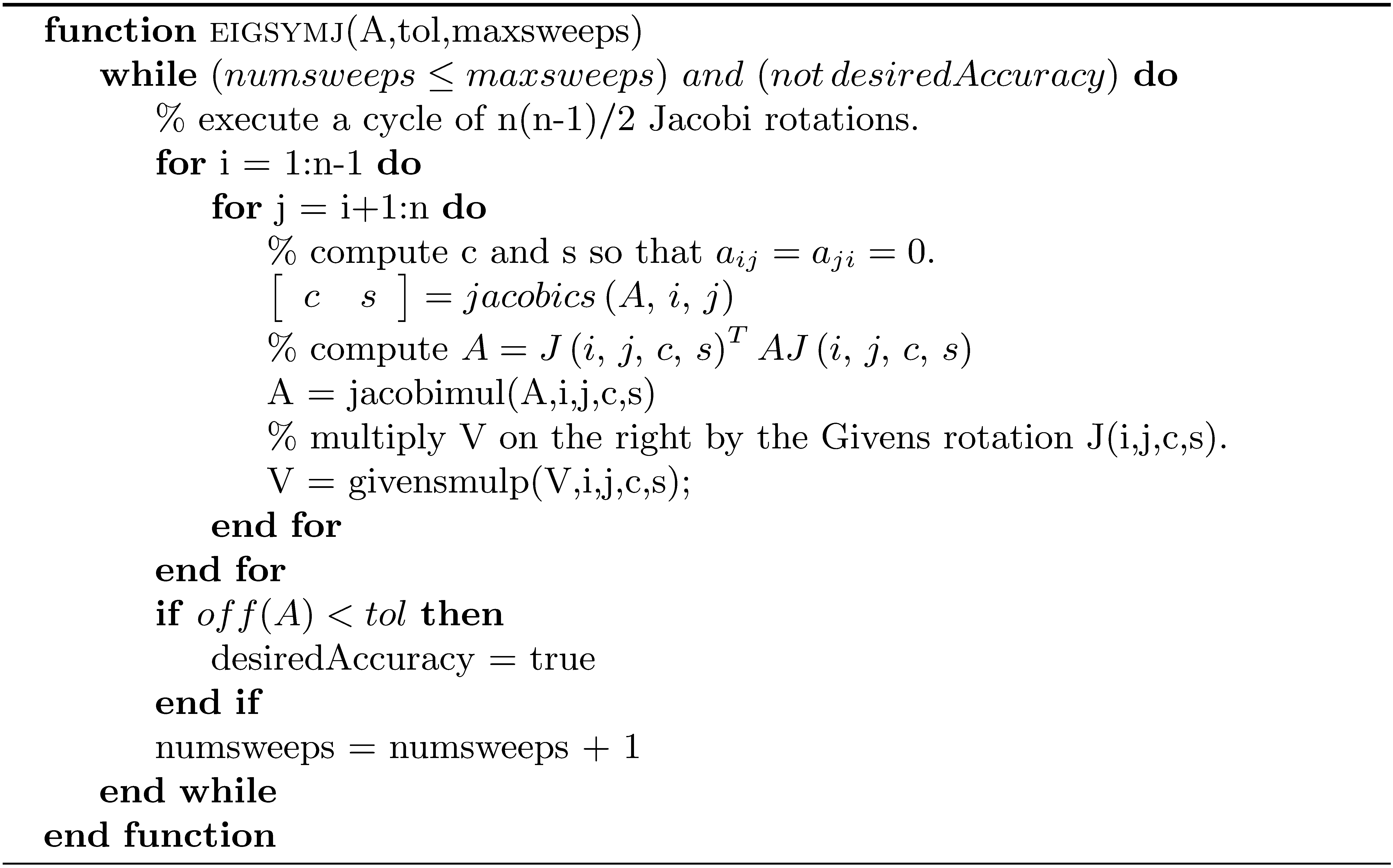 Jacobi Method for the real Symmetric Matrix Eigenproblem(concluded)
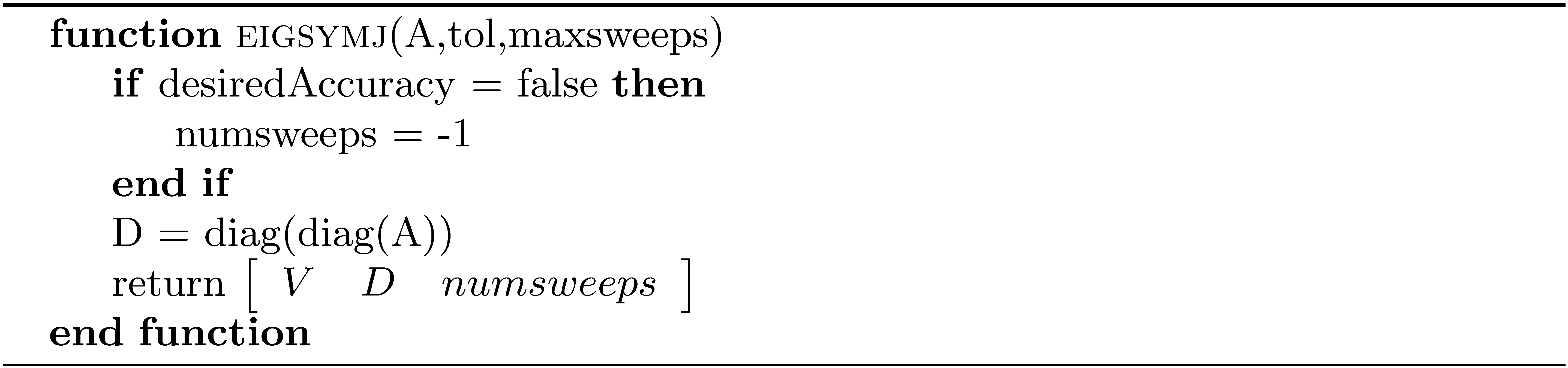 Orthogonal Reduction of a Symmetric Matrix to Tridiagonal Form
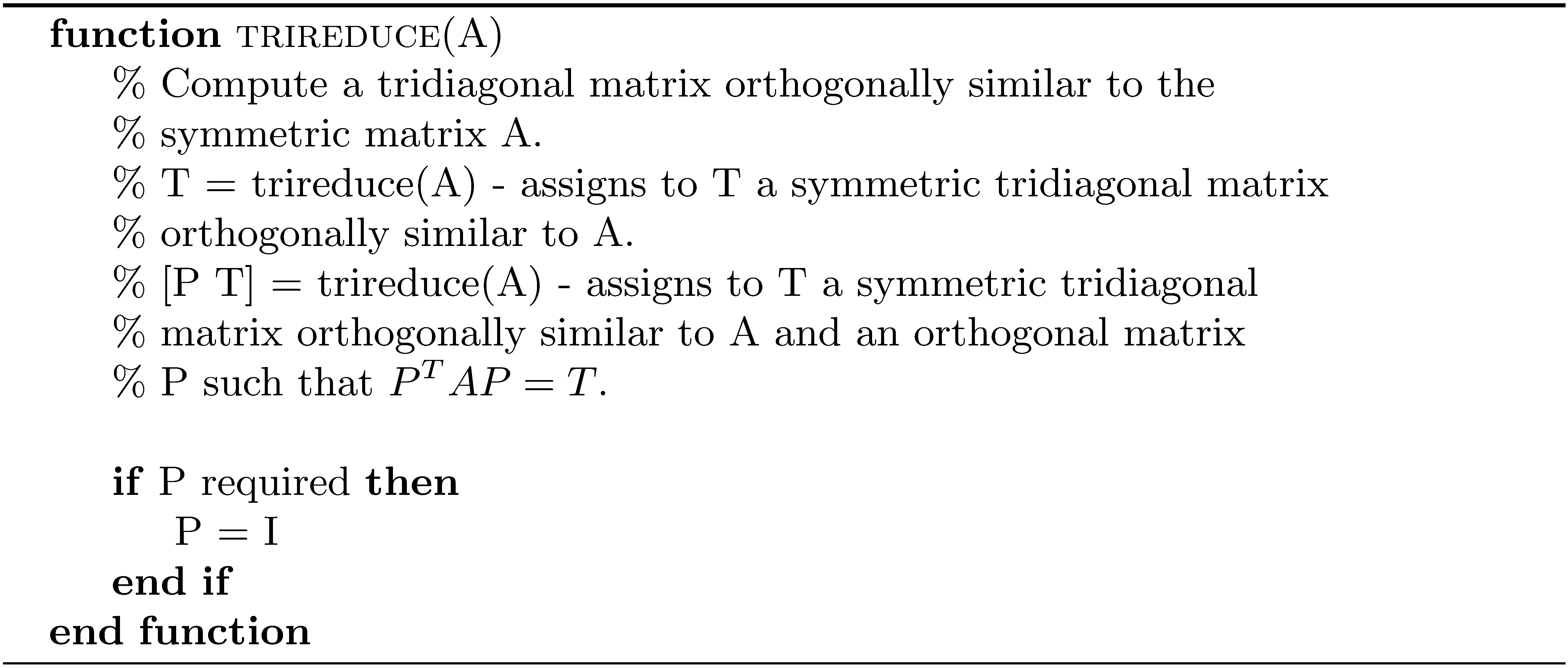 Orthogonal Reduction of a Symmetric Matrix to Tridiagonal Form (concluded)
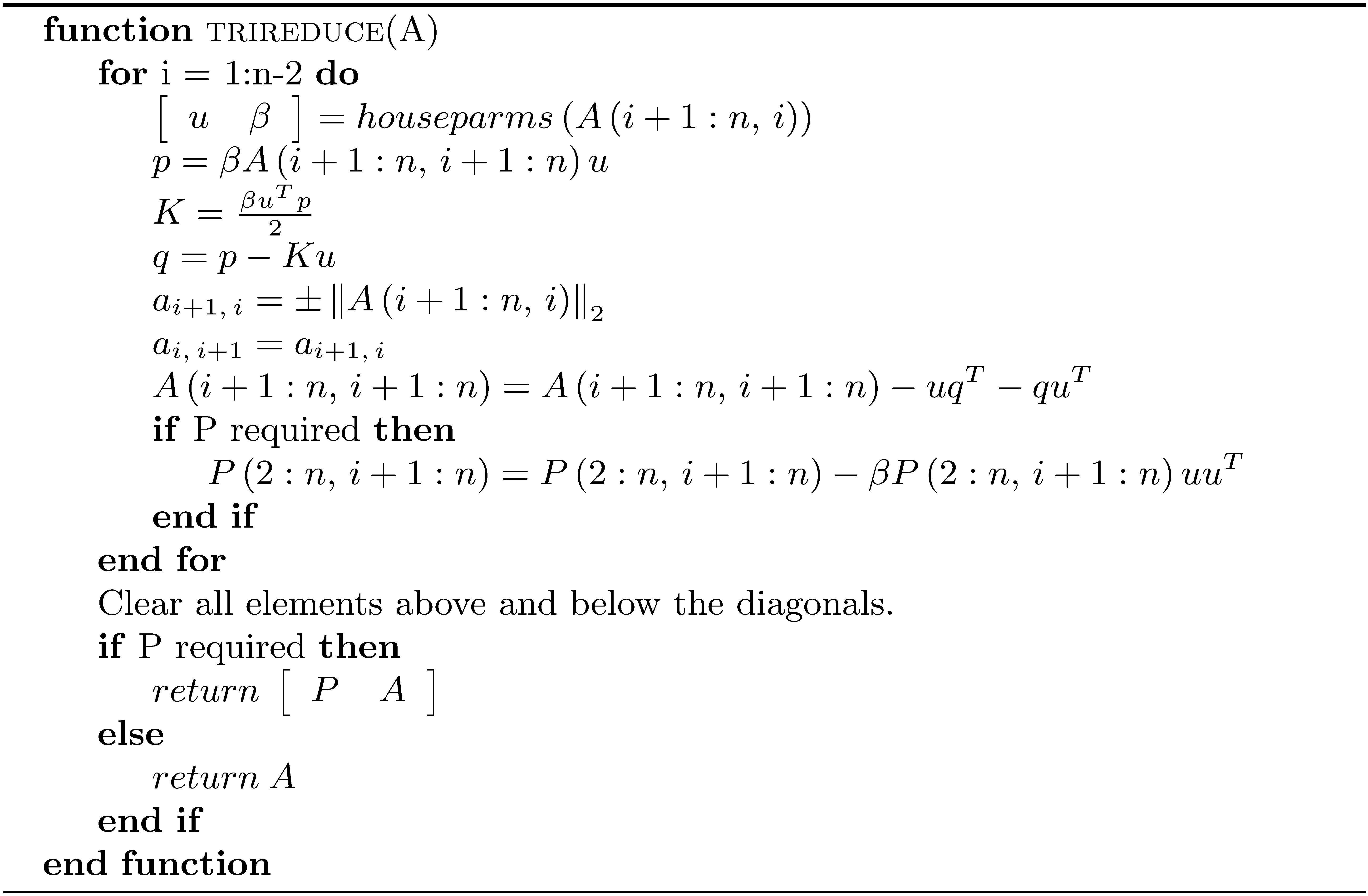